Ecclesiastical Provincial Area Meeting 
Via Zoom
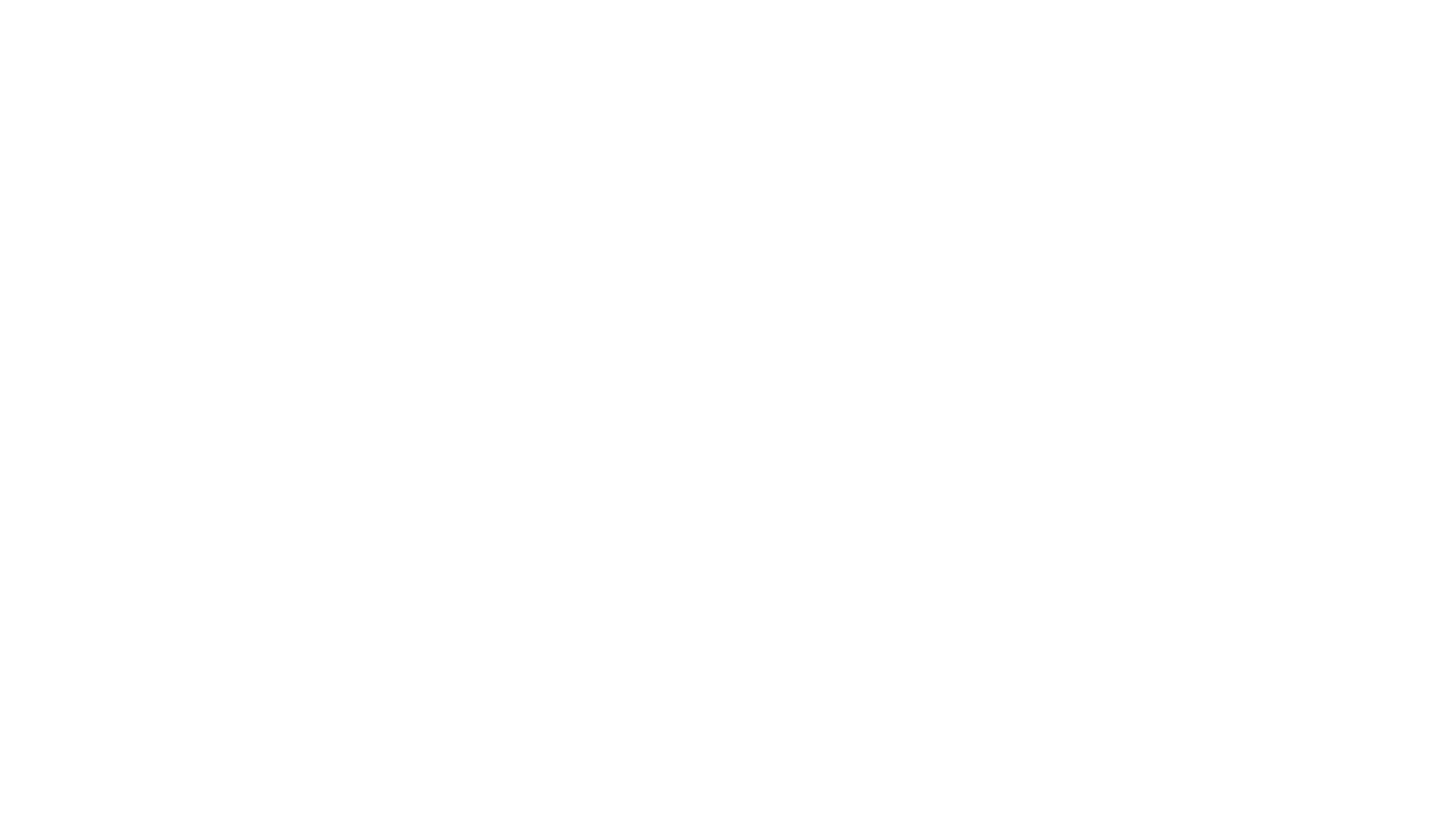 Welcome

Teresa
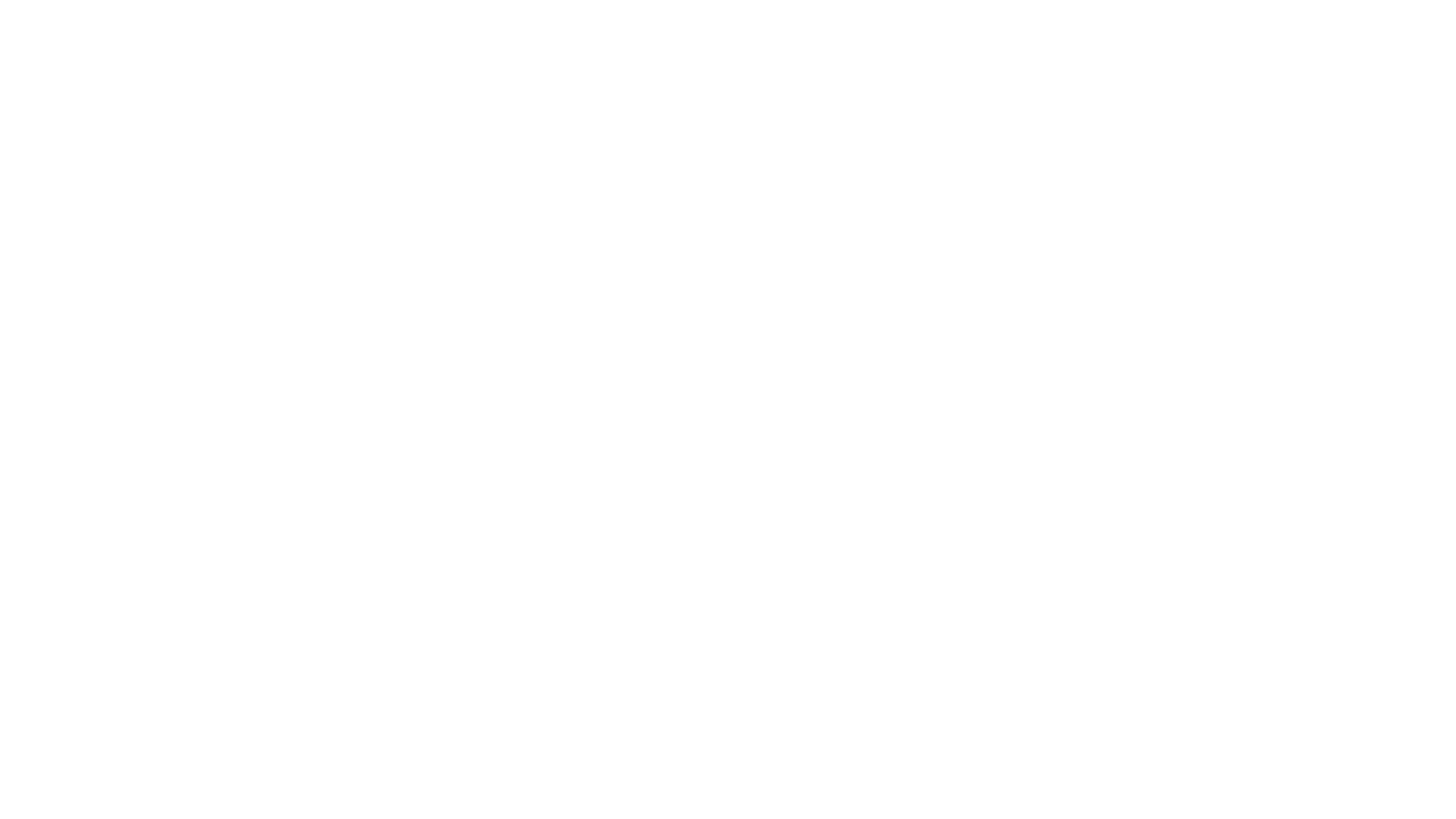 Introductions and Purpose of the Meeting
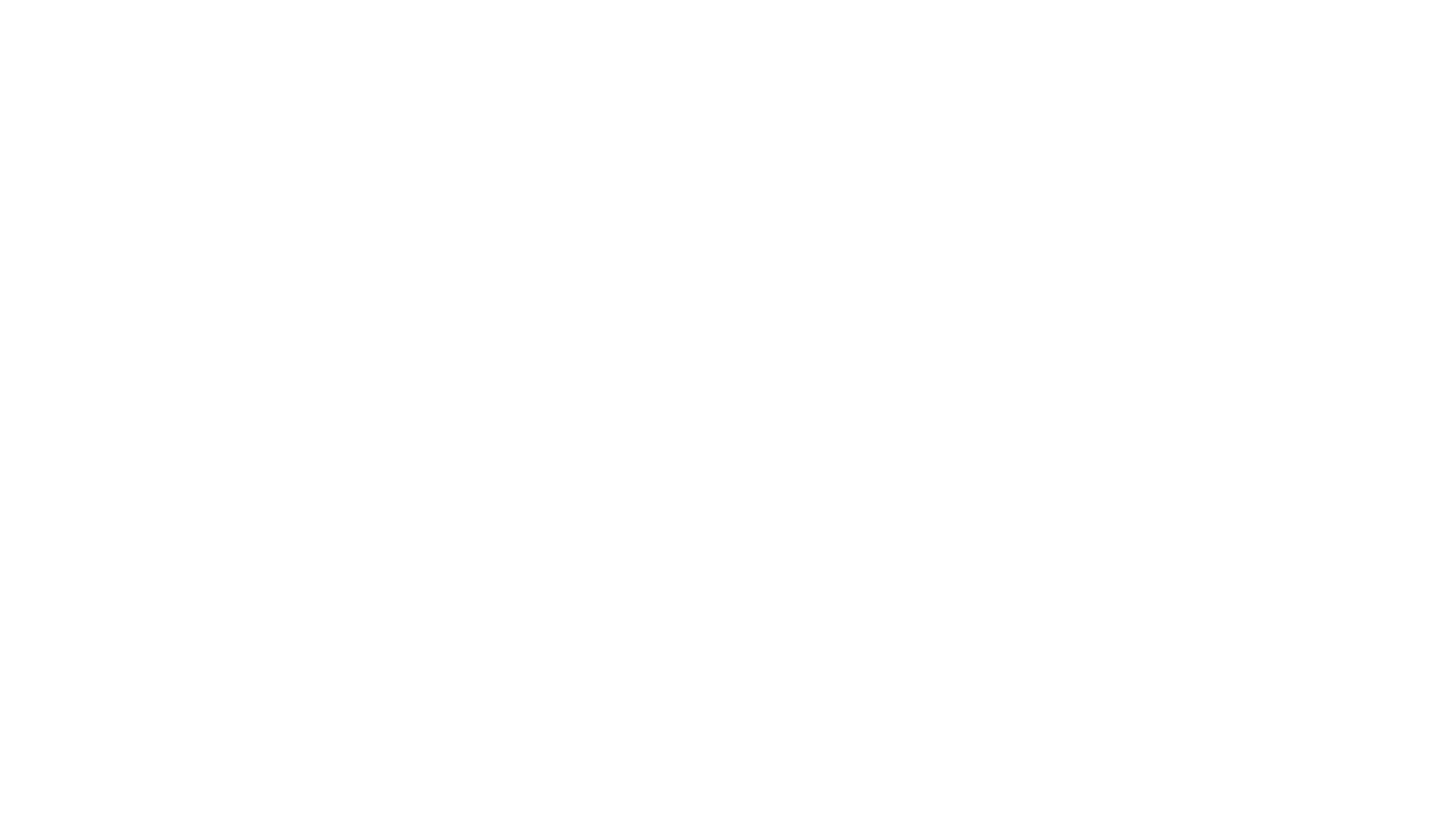 Changes to the National Board

Teresa
Changes to the National Board
Guidance Updates
Over the past number of months the National Board has been working on a number of key pieces of guidance

Seal of Confession (guidance and policy statement)
Tusla Child Safeguarding Statement
Localised risk assessment (hazards)
Allegations against Bishops and their equivalents
Lay Associations

For a full page by page list of all of the changes to the guidance and to access the new guidance please follow this link https://www.safeguarding.ie/guidance .
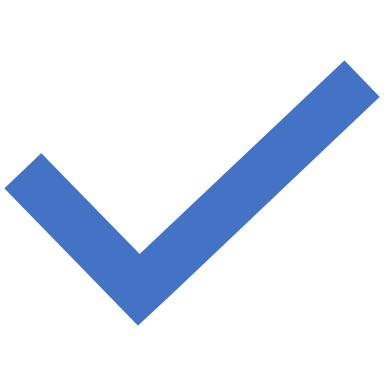 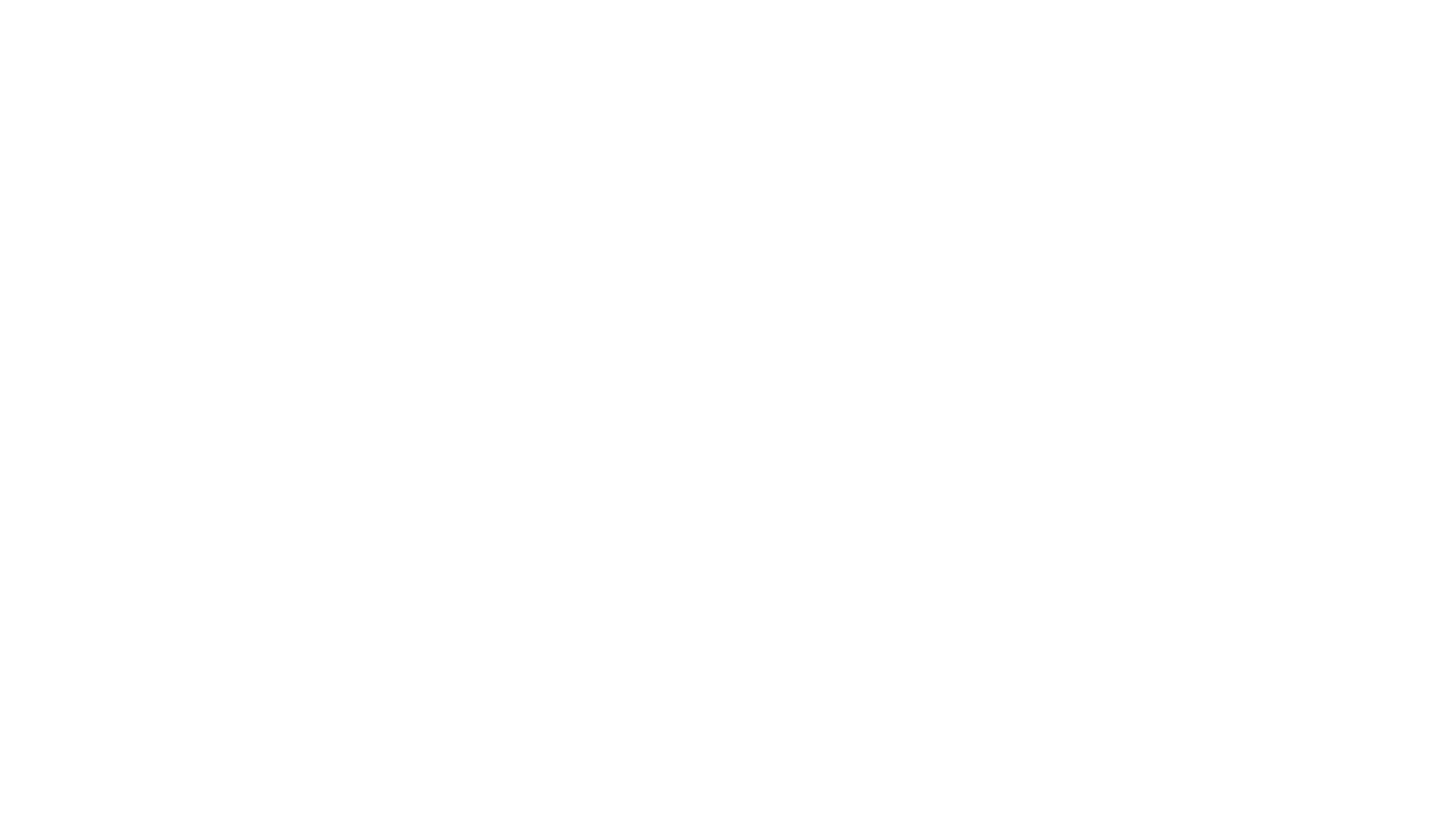 Work in Progress
Teresa
Work in Progress
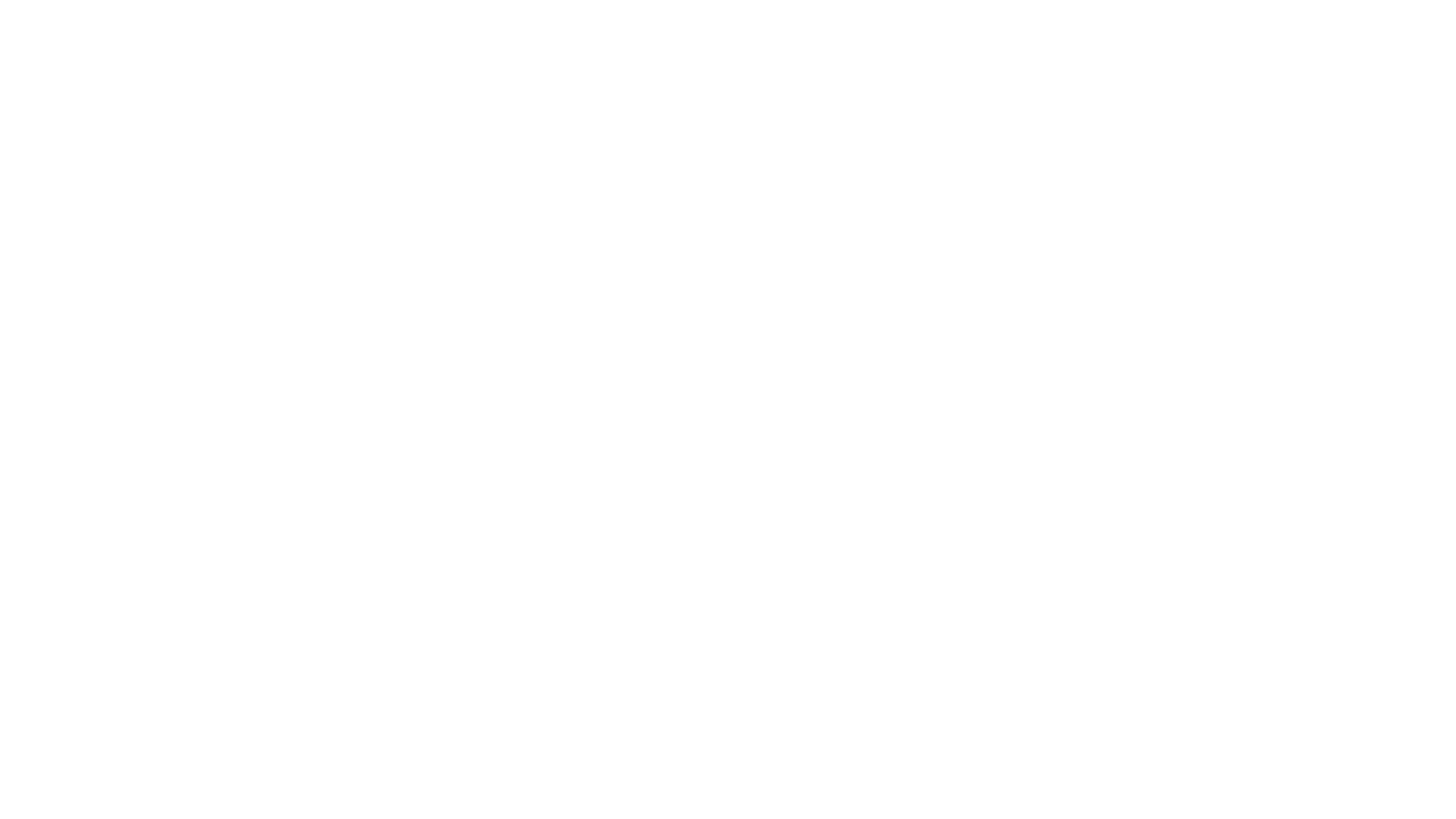 Reviews of  Safeguarding Practice
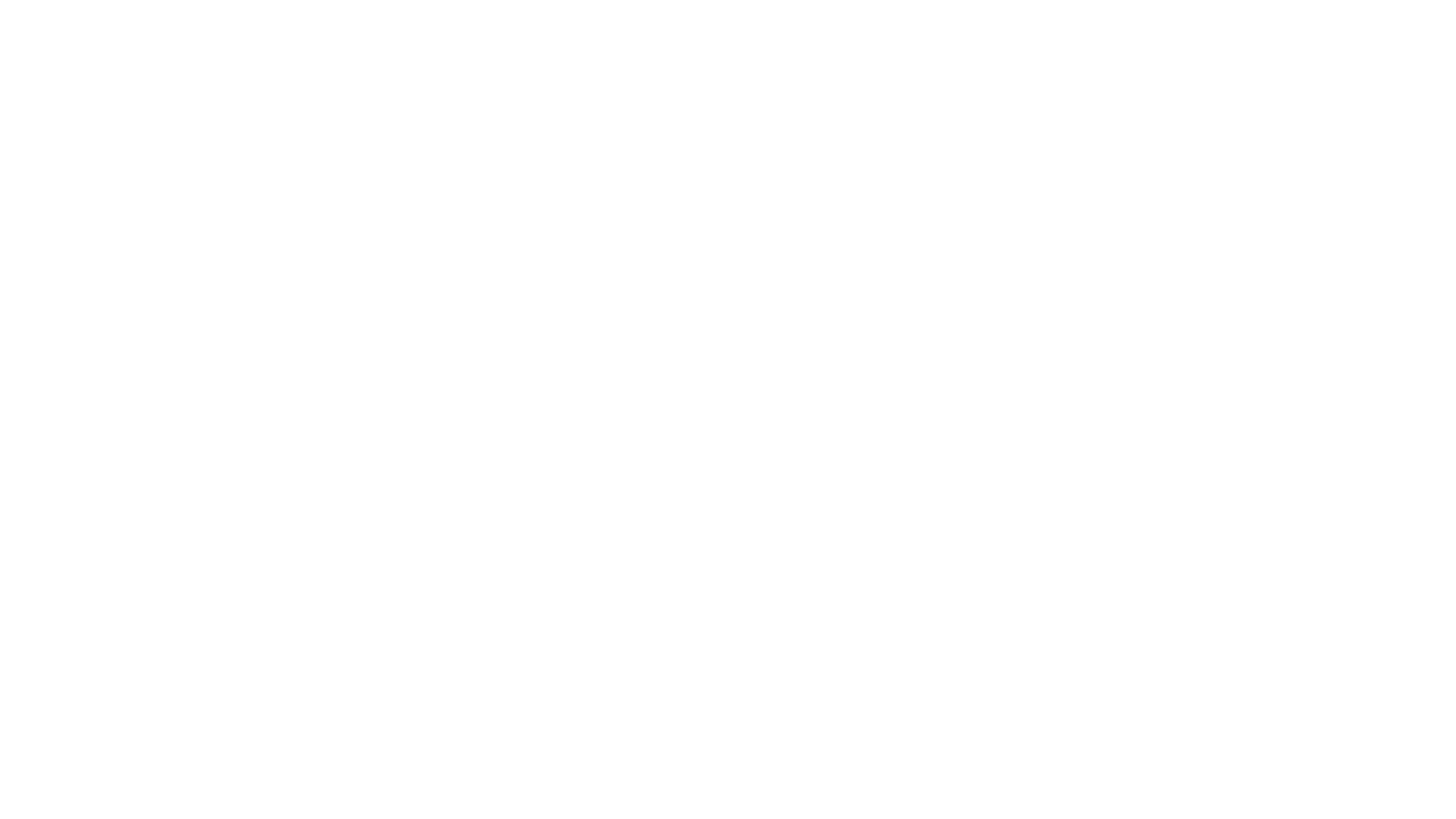 Reviews of  Safeguarding Practice
Reviews of compliance with Safeguarding Children 2016 have been significantly affected by the pandemic, as reviewers were unable to safely visit Church body offices and other fieldwork sites. Case files can only be examined in situ.

The National Board however developed training for Church bodies in undertaking ministry with children online, and this allowed dioceses that had taken part in this training to invite reviewers to attend meetings virtually and participate in discussions with young people about safeguarding in their Church related activities. Only Church bodies that had completed this training were eligible to be reviewed
 
The Zoom platform also allowed interviews with safeguarding personnel and meetings with committees and other groups to take place. GDPR concerns were addressed through the Church bodies being the host of all video conferencing, and new consents being drafted to allow for the participation of children and young people.

As opening up began, reviewers were able to return to doing on site fieldwork; but the National Board is interested in maintaining its virtual capacity for some of the Child Safeguarding (Standards 1, 5, 6 and 7) elements of Reviews.
Reviews of  Safeguarding Practice
To date, under Safeguarding Children 2016, nine (9) dioceses have been fully reviewed;

Two (2) dioceses have requested Reviews and are in the process of negotiating the timing of these;

A further two (2) dioceses deferred arranging their requested Reviews until the working environment becomes safer;

Three (3) Religious Orders have been reviewed; and

Another Religious Order is negotiating the timing of its Review;

Finally, a further Religious Order deferred arranging their requested Review until the working environment becomes safer
Reviews of  Safeguarding Practice
Reviewers
During the last three months, the National Board has lost two reviewers whose home and work circumstances changed. 

We have recruited and trained one reviewer, and we have recently interviewed two applicants for positions as reviewers.

If anyone attending today’s meeting knows of someone who might consider applying to be a reviewer, please speak with them and ask them to contact the National Board.

To be eligible to be a reviewer, an applicant cannot have a current involvement with a Church body; they should have knowledge and experience of child protection; they should be able to communicate clearly, both verbally and in writing; they should be perceptive, discerning and sensitive, and not be antagonistic to the Catholic Church.
Head to Heart Update
This Academic Year…
Inductions completed
6 new seminarians joining the course across the three seminaries
Three modules will be delivered this year include:
Online Safety
History of abuse within the Church
Boundaries
Accreditation now been approved by St Patrick’s College Maynooth
Evaluation of the programme has begun
Permanent deacons-under developments
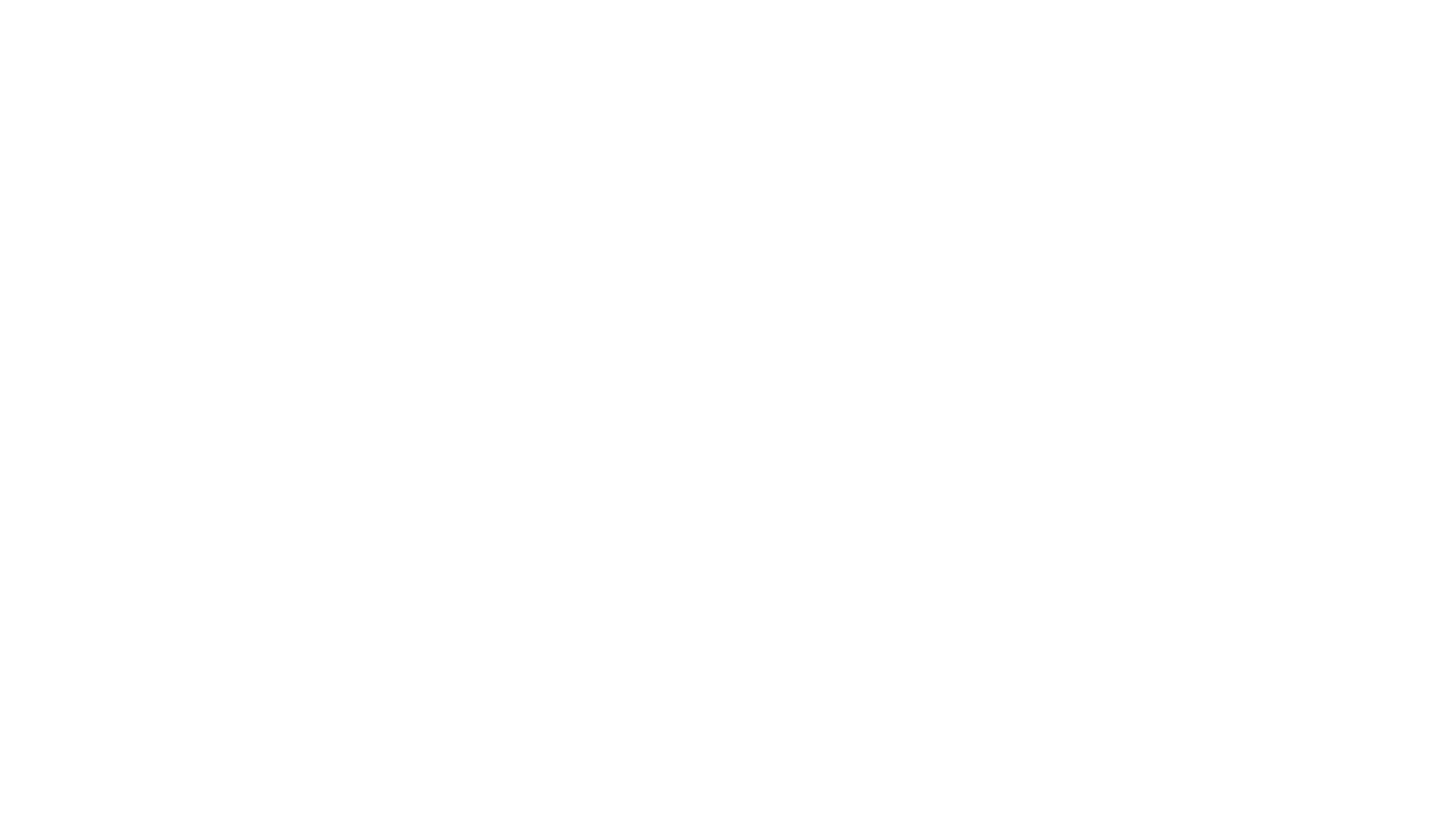 Review of Safeguarding
RSM Ireland
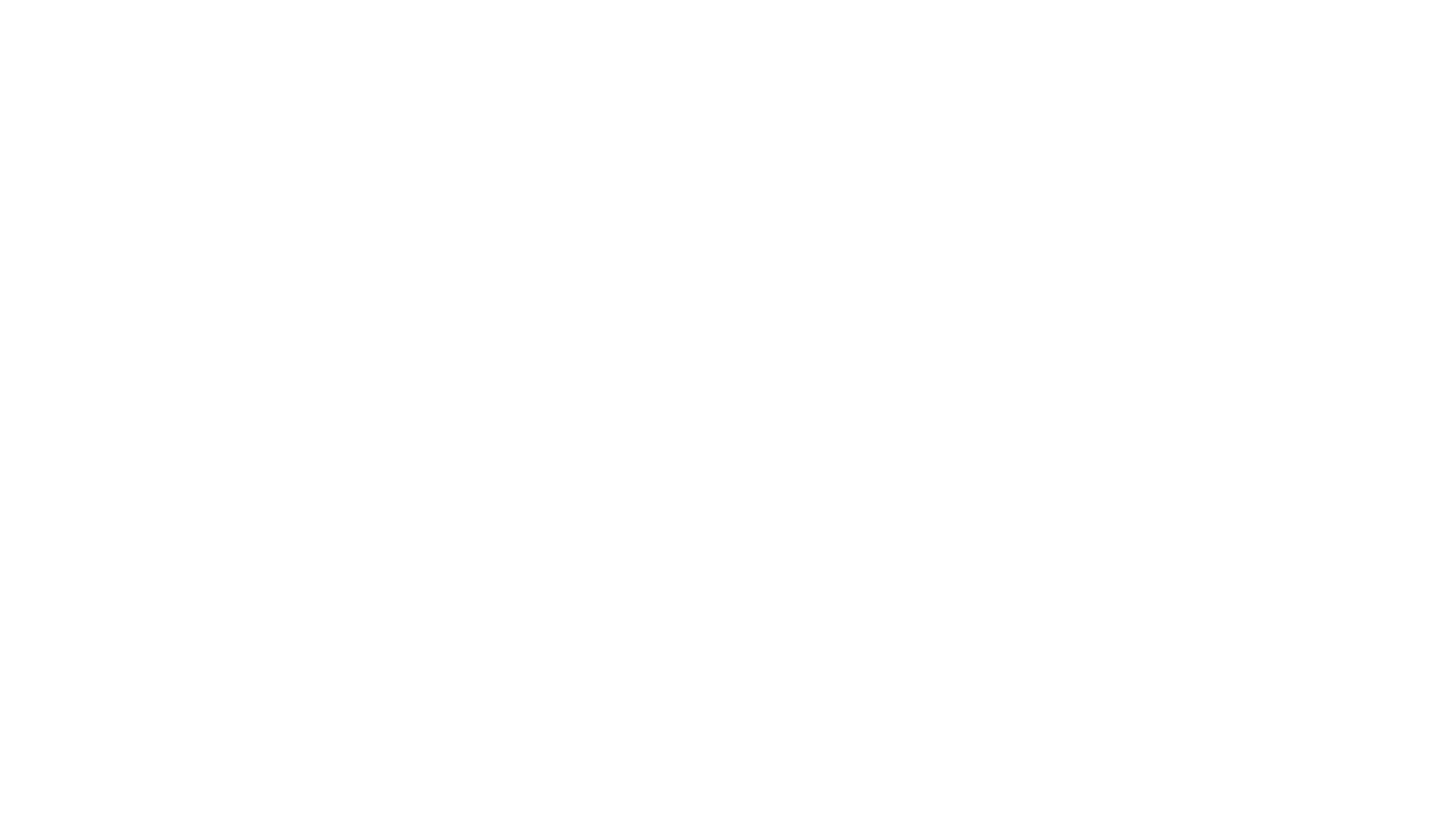 Training and Support Update
Niall
Training and Support
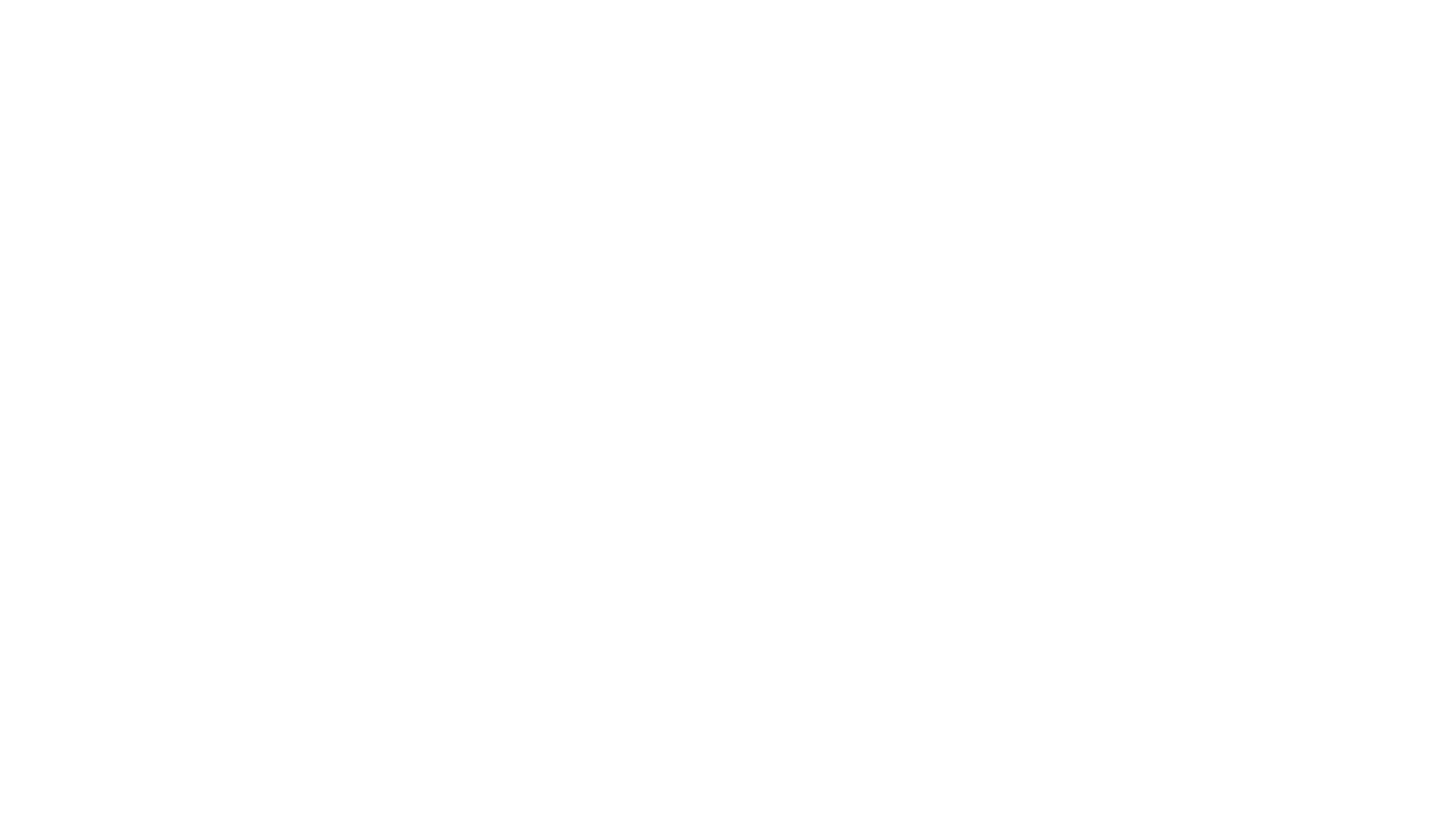 Review of Safeguarding Children
Why are we reviewing?
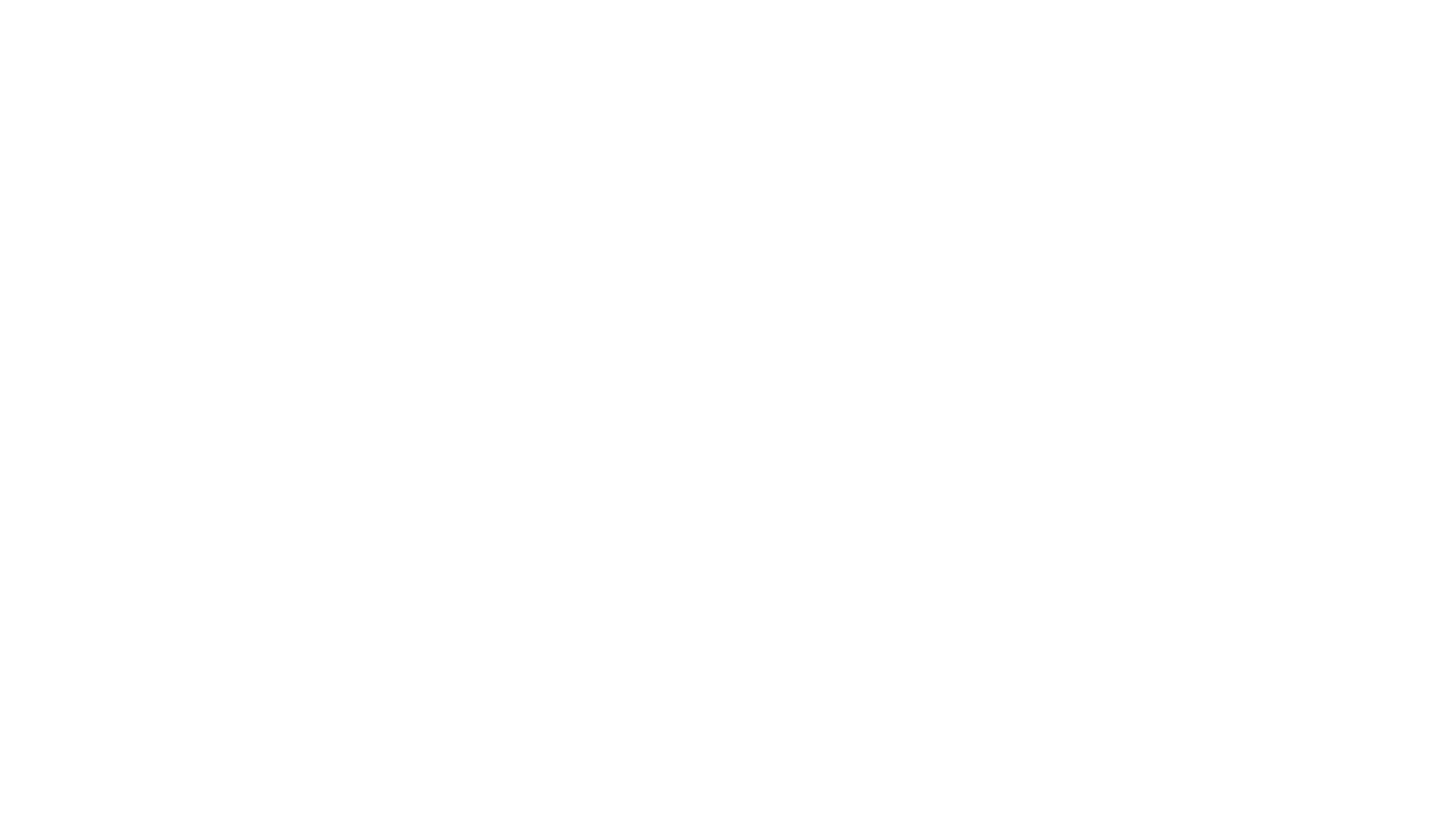 Adult Safeguarding
Progress so far….
Next Steps…
By the end of the year we want to have the following completed:
First draft of a GAP paper on vulnerable adults 
6 listening meetings complete (final 4 in 2022)
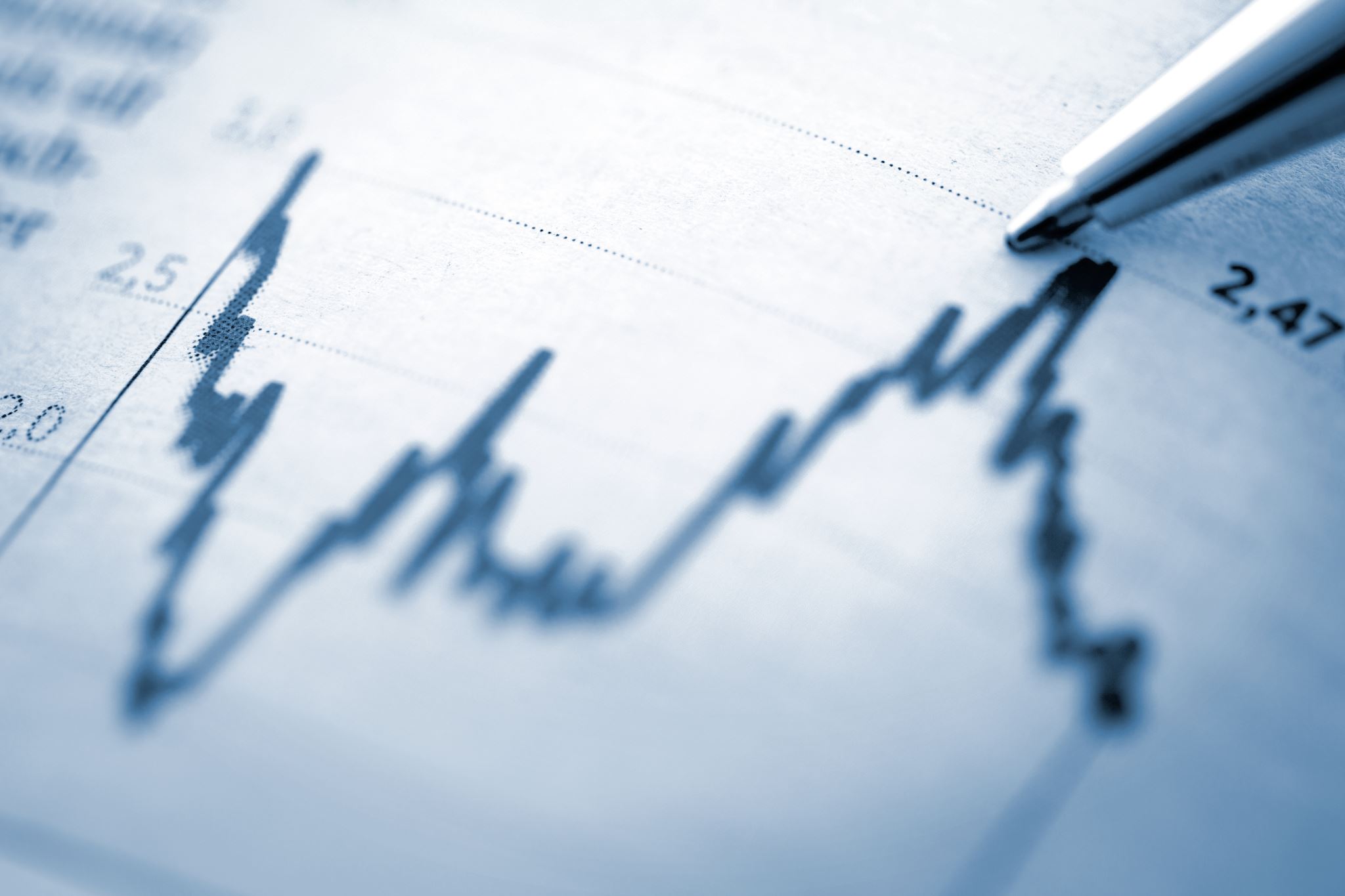 Poll
Group Work
Next steps
Listening Meetings dates
	
DLPs and Advisory Panel Members- 14th of December
Coordinators and Safeguarding Committees- 16th of December
Support Persons and Advisors- 11th of January
Church Authorities- 13th of January

All can be booked by following this link https://www.safeguarding.ie/news-events/events
Issues from participants